90
100
80
110
70
80
110
70
120
120
60
130
60
130
4
4
50
50
140
140
40
150
40
150
30
30
160
গ
ম
ত
স্বা
160
3
3
20
20
170
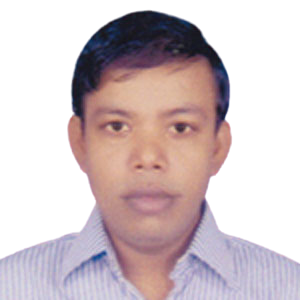 170
M
10
10
0
2
1
4
6
5
7
3
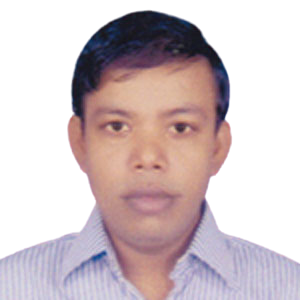 180
180
0
0
2
2
Barun
1
1
1
2
3
4
1
2
3
0
পরিচিতি
বরুণ দেবনাথ  
সহকারি শিক্ষক (আইসিটি) 
হারতা স্কুল এন্ড কলেজ
হারতা, বরিশাল।  
ইমেইলঃ barundebnath2@gmail.com
মোবাইলঃ ০১৭40629386
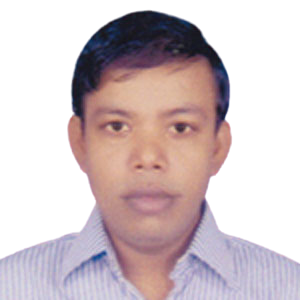 বিষয়ঃ গণিত
অধ্যায়ঃ অষ্টম
শ্রেণীঃ নবম-দশম
লক্ষ করঃ
বৃত্তের একটি অনন্য বিন্দুতে স্পর্শকারী, ব্যাসের উপর লম্ব সরলরেখাকে বৃত্তের স্পর্শক বলে। অতএব, বৃত্তের স্পর্শক বৃত্তের একটি একক বিন্দুতে স্পর্শ করে। স্পর্শক সবসময়ই বৃত্তের ব্যাস বা ব্যাসার্ধর উপর লম্ব এবং বৃত্তের পরিধির উপর একটি মাত্র বিন্দু দিয়ে অতিক্রম করে।
অথবা,
একটি বৃত্ত ও একটি সরলরেখার যদি একটি ও কেবল ছেদবিন্দু থাকে তবে রেখাটিকে বৃত্তটির একটি স্পর্শক বলা হয়।
লক্ষ করঃ
স্পর্শক বৃত্তের এবং রেখাংশের অন্যন্য একটি বিন্দুতেই স্পর্শ করে।
লক্ষ করঃ
p
স্পর্শক বৃত্তের এবং রেখাংশের অন্যন্য একটি বিন্দুতেই স্পর্শ করে।
লক্ষ করঃ
p
স্পর্শক বৃত্তের এবং রেখাংশের অন্যন্য একটি বিন্দুতেই স্পর্শ করে।
লক্ষ করঃ
স্পর্শক বৃত্তের এবং রেখাংশের অন্যন্য একটি বিন্দুতেই স্পর্শ করে।
লক্ষ করঃ
স্পর্শক বৃত্তের এবং রেখাংশের অন্যন্য একটি বিন্দুতেই স্পর্শ করে।
লক্ষ করঃ
স্পর্শক বৃত্তের এবং রেখাংশের অন্যন্য একটি বিন্দুতেই স্পর্শ করে।
লক্ষ করঃ
স্পর্শক বৃত্তের এবং রেখাংশের অন্যন্য একটি বিন্দুতেই স্পর্শ করে।
লক্ষ করঃ
স্পর্শক বৃত্তের এবং রেখাংশের অন্যন্য একটি বিন্দুতেই স্পর্শ করে।
লক্ষ করঃ
স্পর্শক বৃত্তের এবং রেখাংশের অন্যন্য একটি বিন্দুতেই স্পর্শ করে।
লক্ষ করঃ
স্পর্শক বৃত্তের এবং রেখাংশের অন্যন্য একটি বিন্দুতেই স্পর্শ করে।
লক্ষ করঃ
স্পর্শক বৃত্তের এবং রেখাংশের অন্যন্য একটি বিন্দুতেই স্পর্শ করে।
লক্ষ করঃ
স্পর্শক বৃত্তের এবং রেখাংশের অন্যন্য একটি বিন্দুতেই স্পর্শ করে।
লক্ষ করঃ
স্পর্শক বৃত্তের এবং রেখাংশের অন্যন্য একটি বিন্দুতেই স্পর্শ করে।
লক্ষ করঃ
স্পর্শক বৃত্তের এবং রেখাংশের অন্যন্য একটি বিন্দুতেই স্পর্শ করে।
লক্ষ করঃ
স্পর্শক বৃত্তের এবং রেখাংশের অন্যন্য একটি বিন্দুতেই স্পর্শ করে।
লক্ষ করঃ
স্পর্শক বৃত্তের এবং রেখাংশের অন্যন্য একটি বিন্দুতেই স্পর্শ করে।
লক্ষ করঃ
স্পর্শক বৃত্তের এবং রেখাংশের অন্যন্য একটি বিন্দুতেই স্পর্শ করে।
আজকে যা শিখতে পারবেঃ
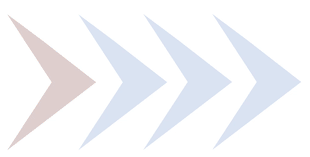 স্পর্শক কী তা ব্যাখ্যা করতে পারবেঃ
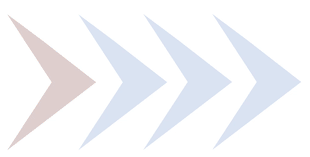 বৃত্তের বহিঃস্থ কোন বিন্দু থেকে বৃত্তটির স্পর্শক আঁকতে পরবেঃ
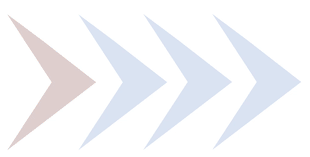 প্রদত্ত উপাত্ত হতে কম্পাস ও রুলারের সাহায্যে স্পর্শক আঁকতে পারবে।
[Speaker Notes: ভ]
একক কাজঃ
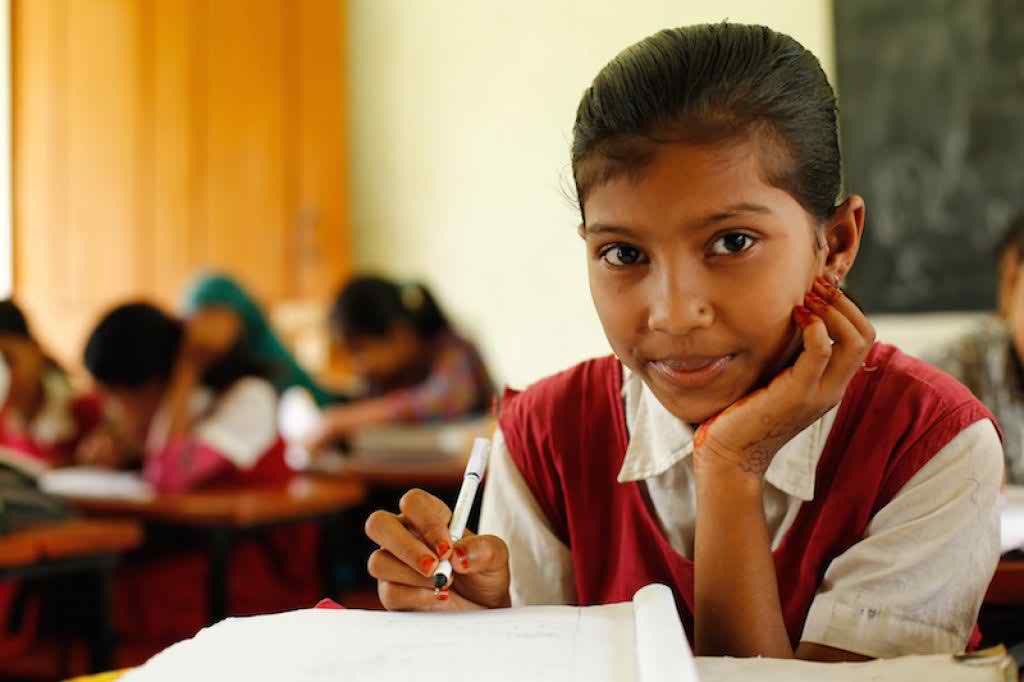 স্পর্শকের সংজ্ঞা লিখ ।
একটি বৃত্তের যে কোন বিন্দুতে স্পর্শক এঁকে দেখাও।
O
P
বৃত্তের বহিঃস্থ কোন বিন্দু থেকে বৃত্তটির স্পর্শক আঁকতে পরবেঃ
বিশেষ নির্বচনঃ মনে করি, O কেন্দ্রবিশিষ্ট বৃত্তের p একটি বহিঃস্থ বিন্দু। p বিন্দু হতে ঐ বৃত্তে স্পর্শক আঁকতে হবে।
অঙ্কণের বিবরণঃ
A
O,P যোগ করি।
OP এর মধ্যবিন্দু M নির্ণয় করি।
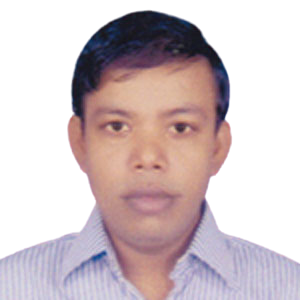 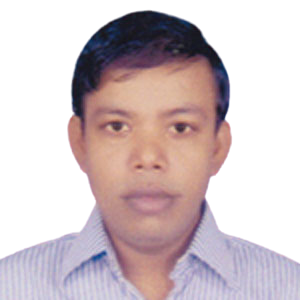 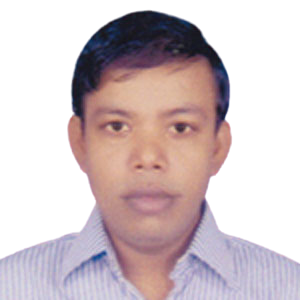 M বিন্দুকে কেন্দ্র করে MO বা 
     MP এর সমান ব্যাসার্ধ নিয়ে একটি 
     বৃত্তচাপ আঁকি যা O কেন্দ্র বিশিষ্ট 
     বৃত্তকে A ও B বিন্দুতে ছেদ করে।
0
0
0
2
2
2
1
1
1
4
4
4
6
6
6
5
5
5
7
7
7
3
3
3
O
P
M
A ,P এবং B, P  যোগ করি।
B
  তাহলে,  AP, BP –ই নির্ণেয় 
       স্পর্শক অঙ্কিত হল।
প্রমানঃ
A
A,O এবং B,O যোগ করি।
APB বৃত্তে PO ব্যাস।
O
P
M
 সুতারাং OA রেখাংশ AP রেখাংশের উপর লম্ব। অতএব, O কেন্দ্রিক বৃত্তের A বিন্দুতে AP রেখাংশ একটি স্পর্শক।
B
অনুরূপভাবে, BP রেখাংশও একটি স্পর্শক।
বাড়ির কাজঃ
O
P
প্রদত্ত উপাত্ত হতে স্পর্শক আঁক।
মূল্যায়নঃ
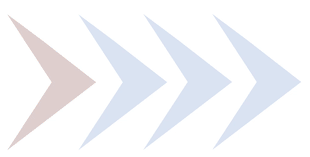 কোন বৃত্তের অধিচাপে অন্তর্লিখিত কোণ?   
     (সঠিক উত্তরটি জানতে ক্লিক করুণ।)
ক) সূক্ষ্মকোণ
সঠিক উত্তর
খ) স্থূলকোণ
দুঃখিত ভুল উত্তর
গ) সমকোণ
দুঃখিত ভুল উত্তর
ঘ) পূরককোণ
দুঃখিত ভুল উত্তর
[Speaker Notes: অ]
মূল্যায়নঃ
স্পর্শক বিন্দু ও কেন্দ্রের সংযোজক রেখাংশ স্পর্শকের উপর উৎপন্ন করে..।      
            (সঠিক উত্তরটি জানতে ক্লিক করুণ।)
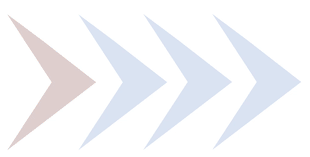 ক) ৮০ ডিগ্রি কোণ
দুঃখিত ভুল উত্তর
খ) ৬০ ডিগ্রি কোণ
দুঃখিত ভুল উত্তর
গ) ৯০ ডিগ্রি কোণ
সঠিক উত্তর
ঘ) ১০০ ডিগ্রি কোণ
দুঃখিত ভুল উত্তর
[Speaker Notes: অ]
মূল্যায়নঃ
দুইটি বৃত্তের ব্যাস যথাক্রমে ক মিঃ এবং ২ক মিঃ ছোটটির ক্ষেত্রফল বড়টির কত পারসেন্ট?     
     (সঠিক উত্তরটি জানতে ক্লিক করুণ।)
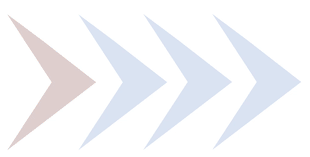 ক) ১৫০%
দুঃখিত ভুল উত্তর
খ) ৫০%
দুঃখিত ভুল উত্তর
গ) ২৫%
সঠিক উত্তর
ঘ) ২০০%
দুঃখিত ভুল উত্তর
[Speaker Notes: অ]
মূল্যায়নঃ
যে কোন বৃত্তের -
(সঠিক উত্তরটি জানতে ক্লিক করুণ।)
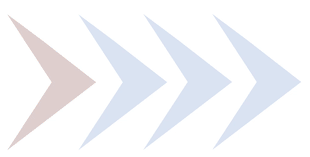 i) একটি স্পর্শক আঁকা যায়
ii) দুইটি স্পর্শক আঁকা যায়
iii) অসংখ্য স্পর্শক আঁকা যায়
নিচের কোণটি সঠিক?
ক) i ও  ii
দুঃখিত ভুল উত্তর
খ) i ও  iii
দুঃখিত ভুল উত্তর
গ) ii ও  iii
দুঃখিত ভুল উত্তর
ঘ) i , ii  ও  iii
সঠিক উত্তর
[Speaker Notes: অ]
বাড়ির কাজঃ
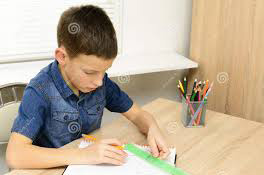 সৃজনশীল প্রশ্নঃ
 বৃত্তের ব্যাসার্ধ ৫ সে. মি. এবং কেন্দ্র হতে ১২ সে.মি. দূরে একটি বিন্দু B.

ক.	স্পর্শক কাকে বলে?
খ. উদ্দীপকের আলোকে স্পর্শক আঁক।
গ.	অঙ্কনের বিবরণ দাও।